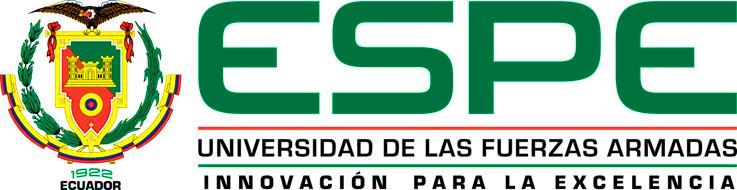 MAESTRÍA EN EVALUACIÓN Y AUDITORÍA DE SISTEMAS TECNOLÓGICOSVIII PROMOCIÓN
TEMA: EVALUACIÓN TÉCNICA INFORMÁTICA EN BASE DE RIESGOS DE LA ESPE SEDE SANTO DOMINGO, UTILIZANDO EL MARCO DE REFERENCIA COBIT 5
ING. PAULINA ELIZABETH AYALA BAÑO
ING. MARGOTH ELISA GUARACA MOYOTA
TUTOR:  ING. RUBEN ARROYO Mgtr
Índice
Antecedentes
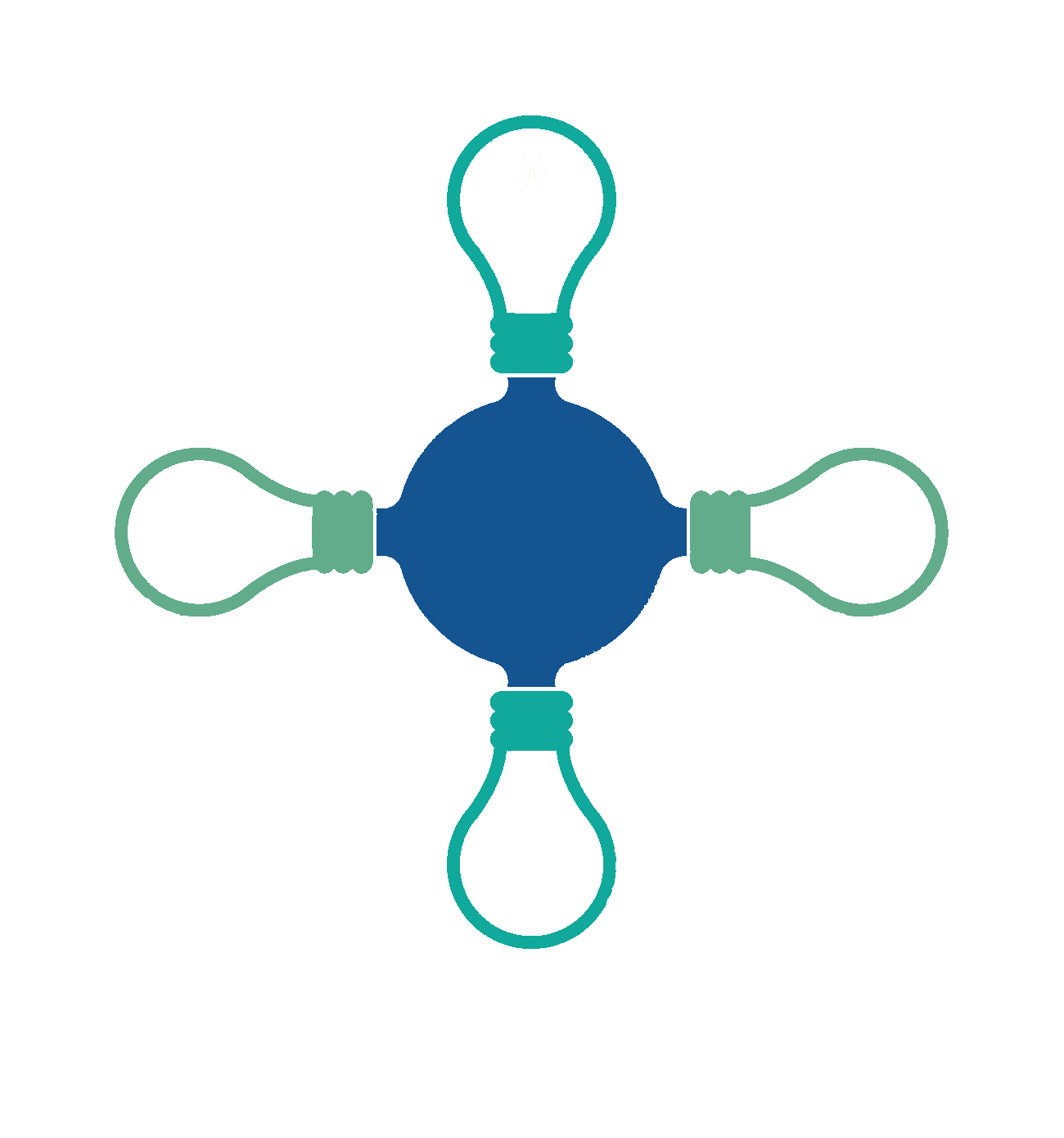 Universidad de las Fuerzas Armadas ESPE
(LOES)
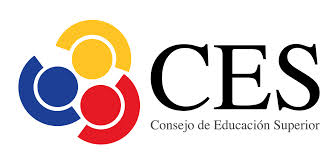 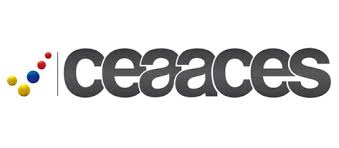 Evaluación Técnica Informática
ANTECEDENTES
IASA II
TICs
10:20:38
Justificación
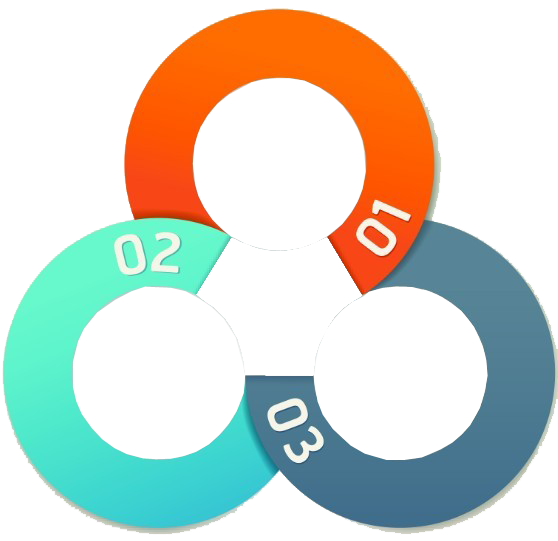 OBJ. TI Apoyar a la Institución a alcanzar sus objetivos estratégicos
TI soporte de forma eficiente al cumplimiento de los indicadores de evaluación
Históricamente la ESPE no ha realizado ningún tipo de auditoría oficial.
10:20:38
Objetivos
10:20:39
COBIT 5
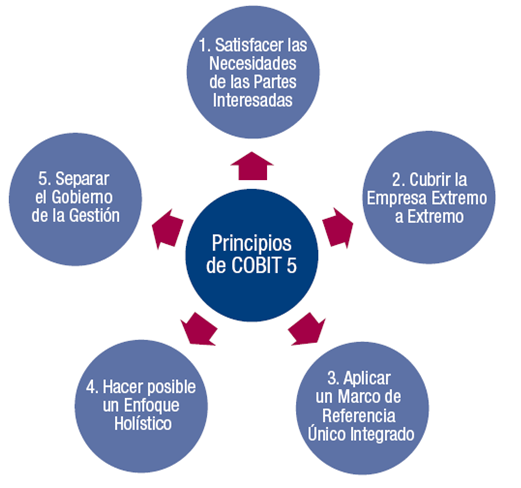 10:20:39
Satisfacer las necesidades de las partes interesadas
Procesos de Cobit 5
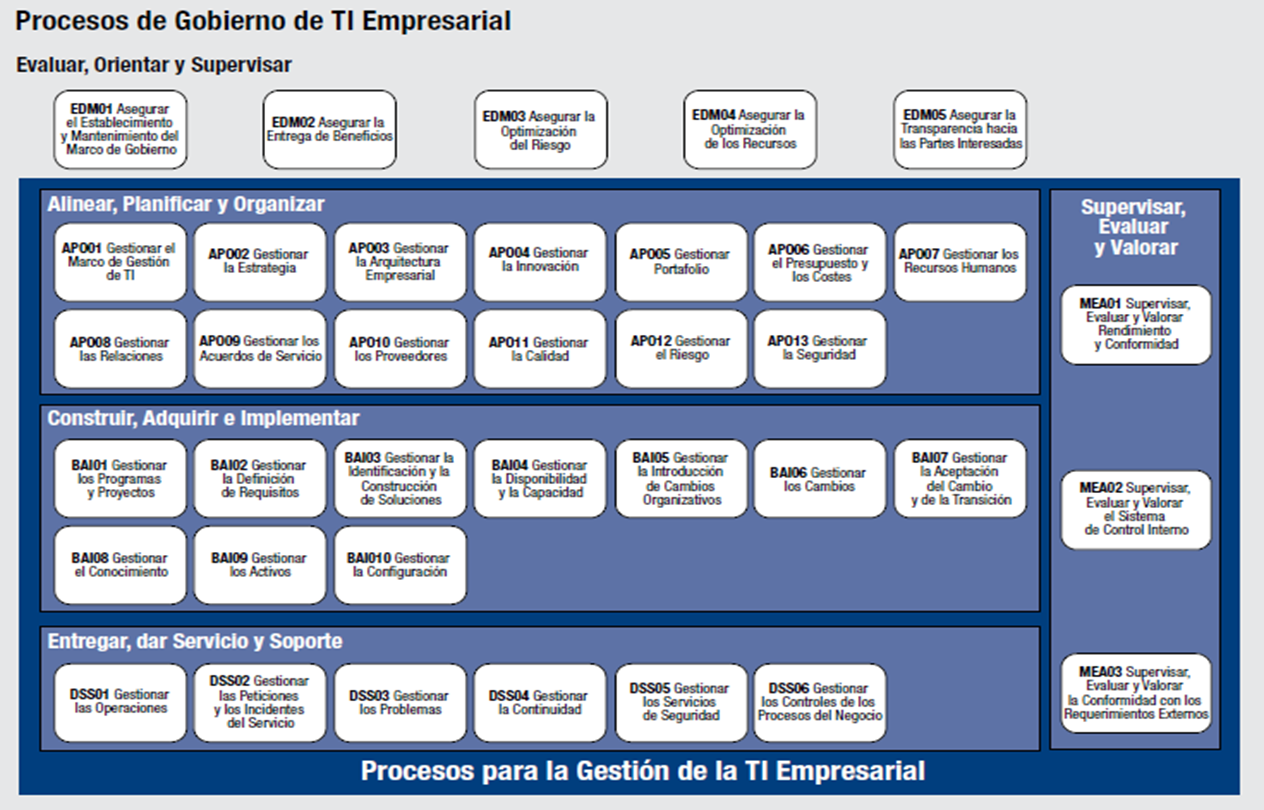 10:20:39
Situación ESPE Santo Domingo
10:20:39
Plan de Auditoria
Evaluación
Evaluación
Objetivos Estratégicos ESPE
Incrementar el reconocimiento de la Universidad de las Fuerzas Armadas - ESPE como una institución referente en educación superior.
Incrementar la calidad de los profesionales y postgraduados.
Incrementar la producción científica - tecnológica y su calidad.
Incrementar el impacto social  de los programas de vinculación.
Incrementar   la eficiencia   y eficacia  del sistema  formativo   de grado  y postgrado.
Objetivos Estratégicos ESPE
Incrementar la capacidad del sistema de investigación integrándolo con el modelo formativo.
Incrementar   la capacidad  y calidad  del sistema  de vinculación    integrándolo    con  el sistema  de investigación    y con el modelo  formativo.
Incrementar  las capacidades  de sustentación  institucional.   (Talento Humano­ Finanzas-  Recursos Físicos y Tecnológicos).
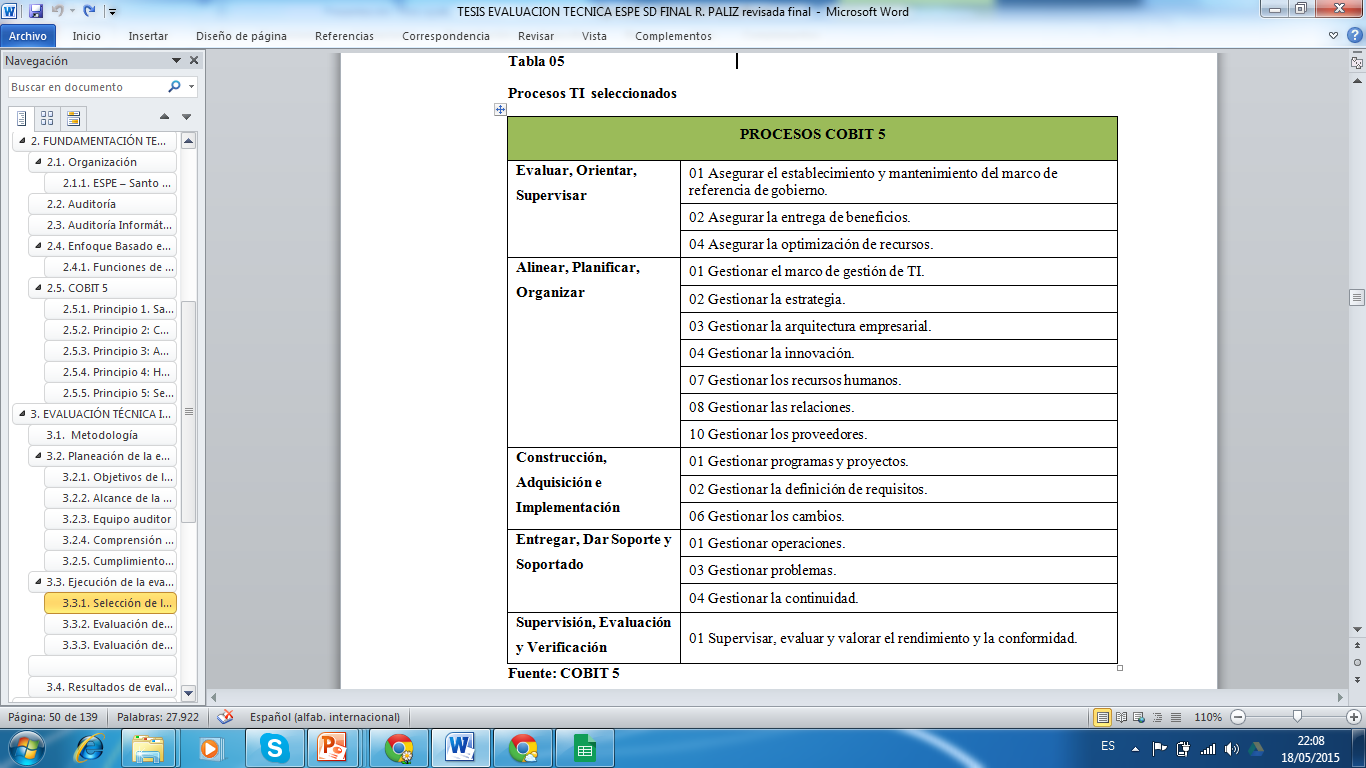 10:20:39
Selección de Procesos
Teniente Coronel Efrén Cisneros	DIRECTOR ESPE - SANTO DOMINGO
Ing. Eduardo Benavides		Docente ESPE - SANTO DOMINGO
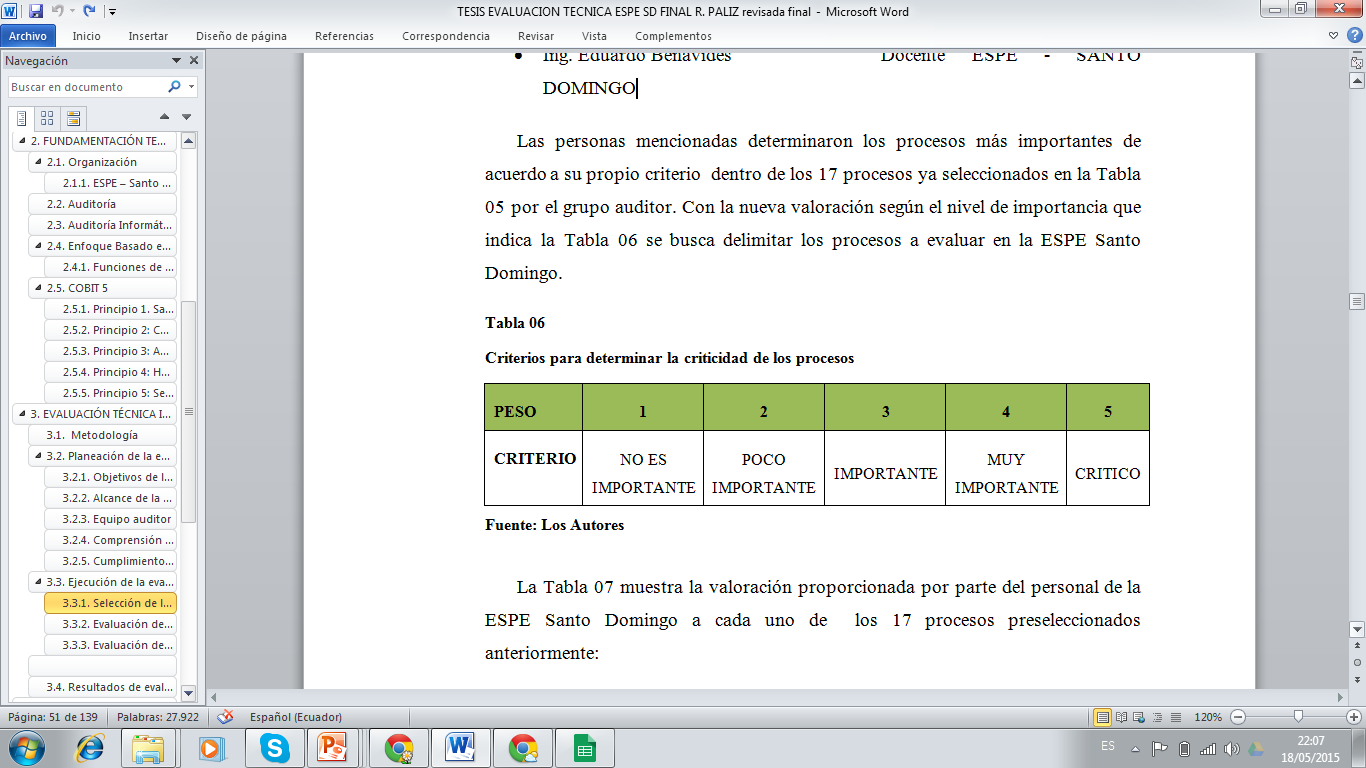 10:20:39
Tabla 08 Procesos definitivos a evaluar
Procesos definitivos a evaluar
Evaluación
Evaluación
1
2
3
4
Madurez de procesos evaluados
Evaluación
Evaluación
1
2
3
4
Informe Final
OBJETIVOS DE AUDITORIA
10:20:39
Informe Final
METODOLOGIA DE LA AUDITORIA
10:20:39
Informe Final
RESULTADOS DE LA AUDITORIA
10:20:39
Conclusiones
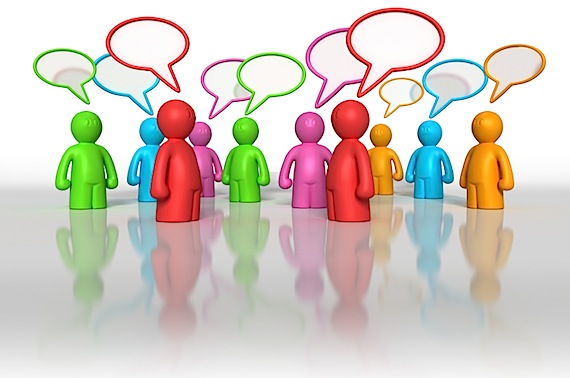 10:20:52
Recomendaciones
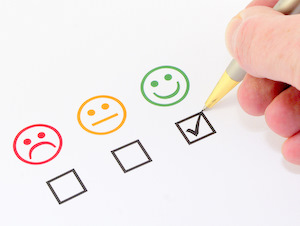 FUTURAS EVALUACIONES
CONTROL - RIESGO
COBIT 5
RECOMENDACIONES  - TI
10:20:39
GRACIAS POR SU AMABLE ATENCIÓN!
10:20:39